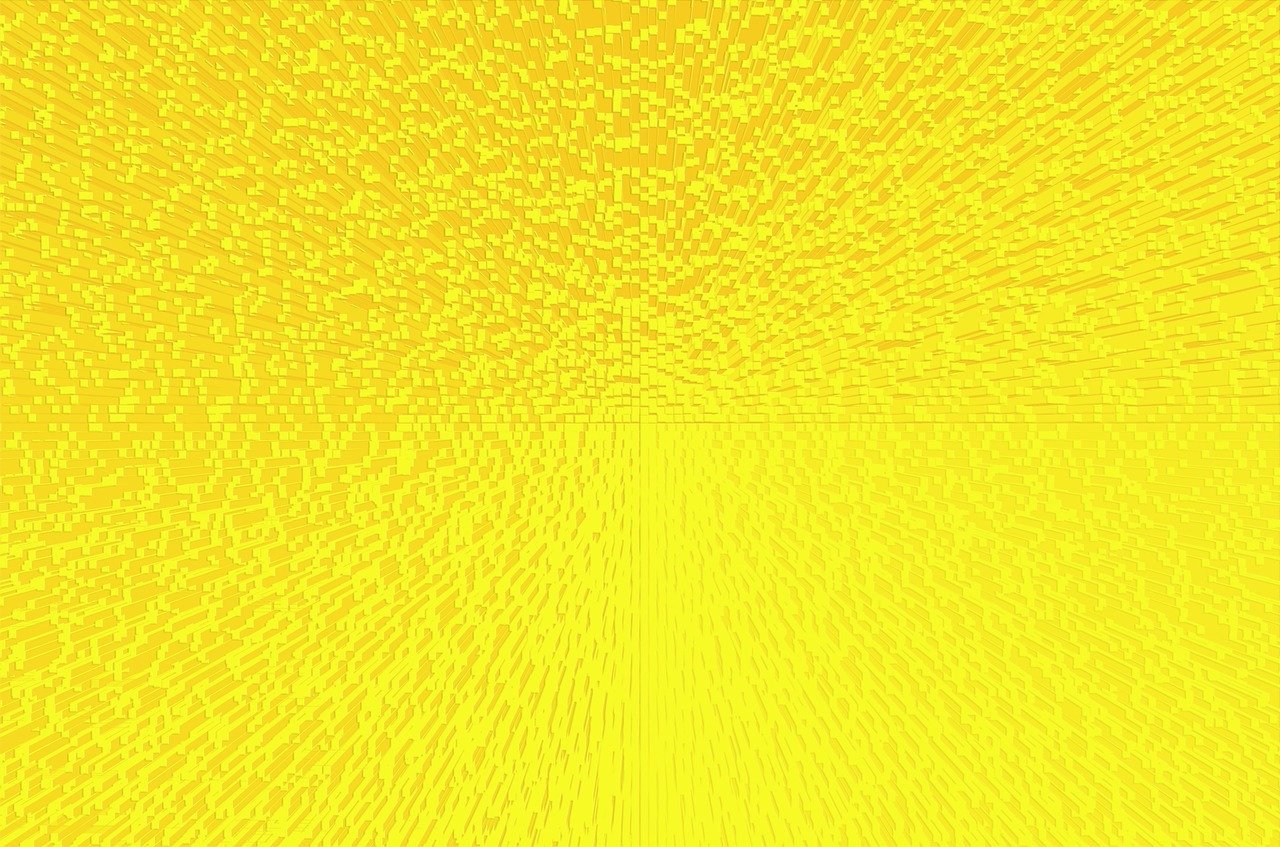 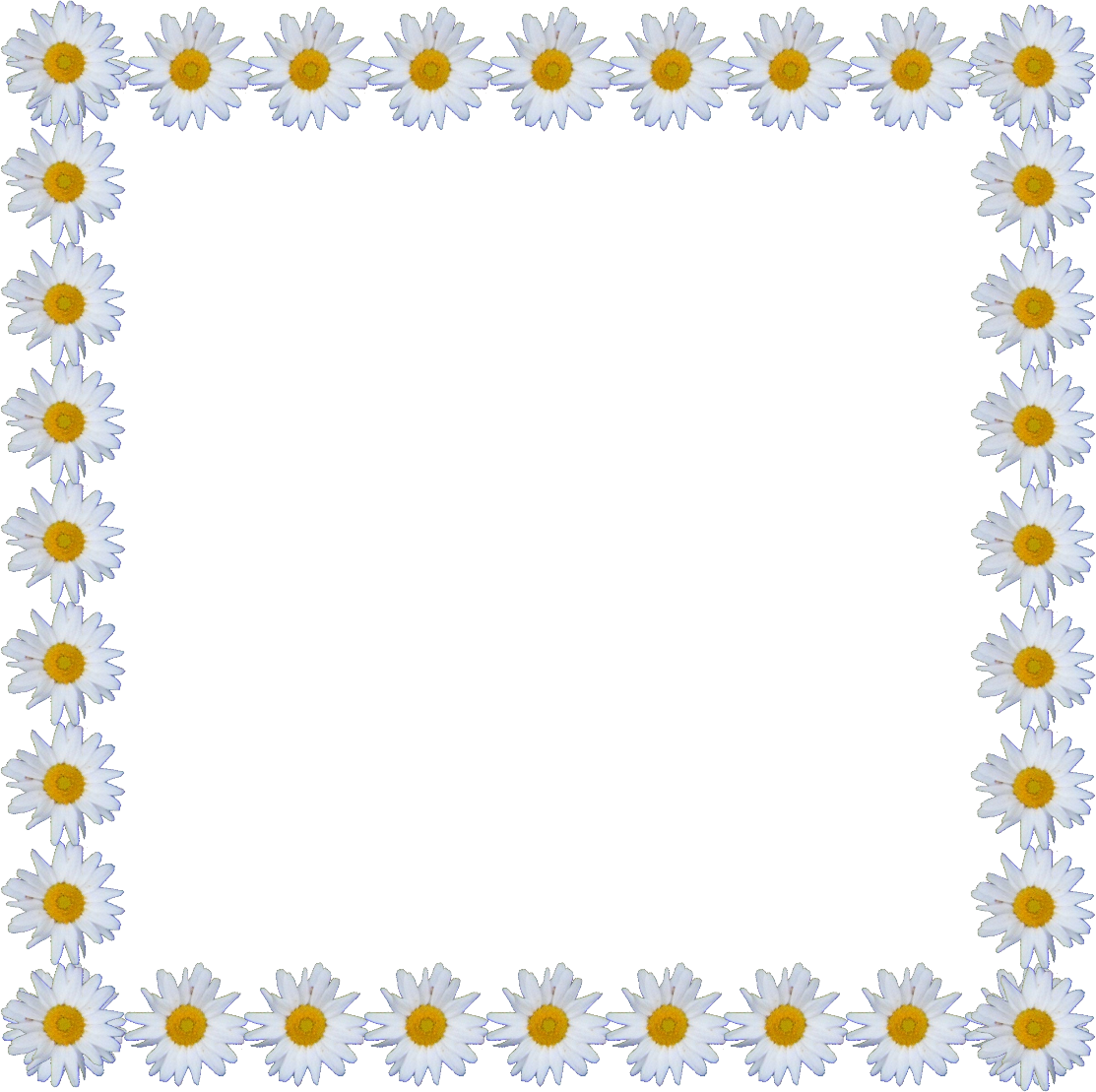 КОНКУРС 
«СЕМЕЙНЫЕ ФОТОГРАФИИ»
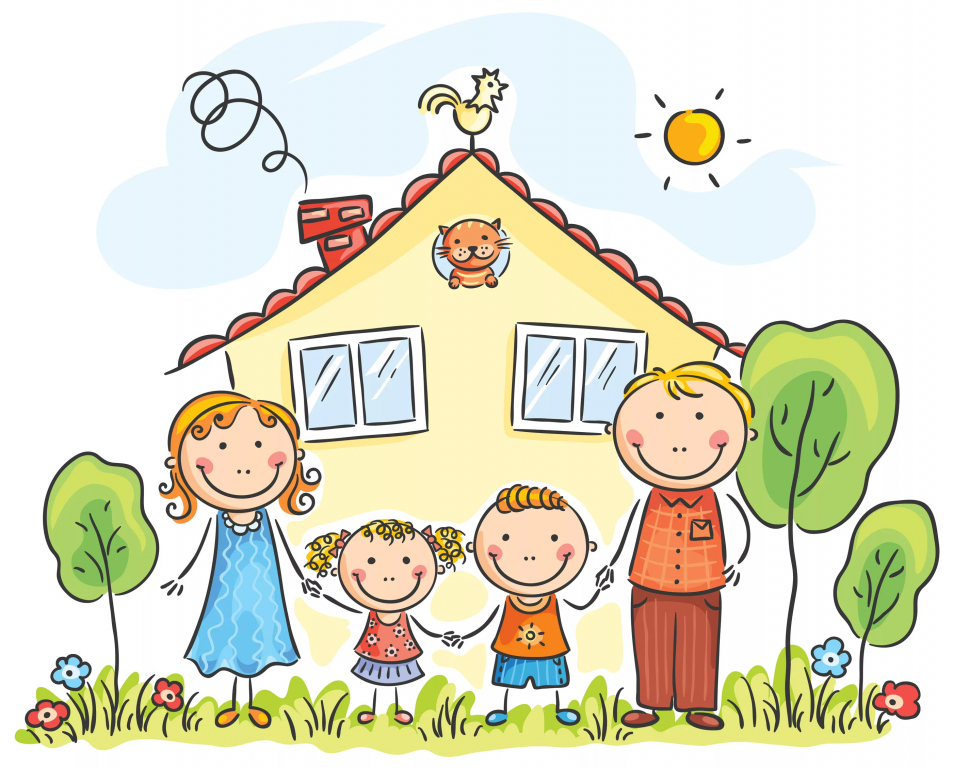 ГРУППА №2
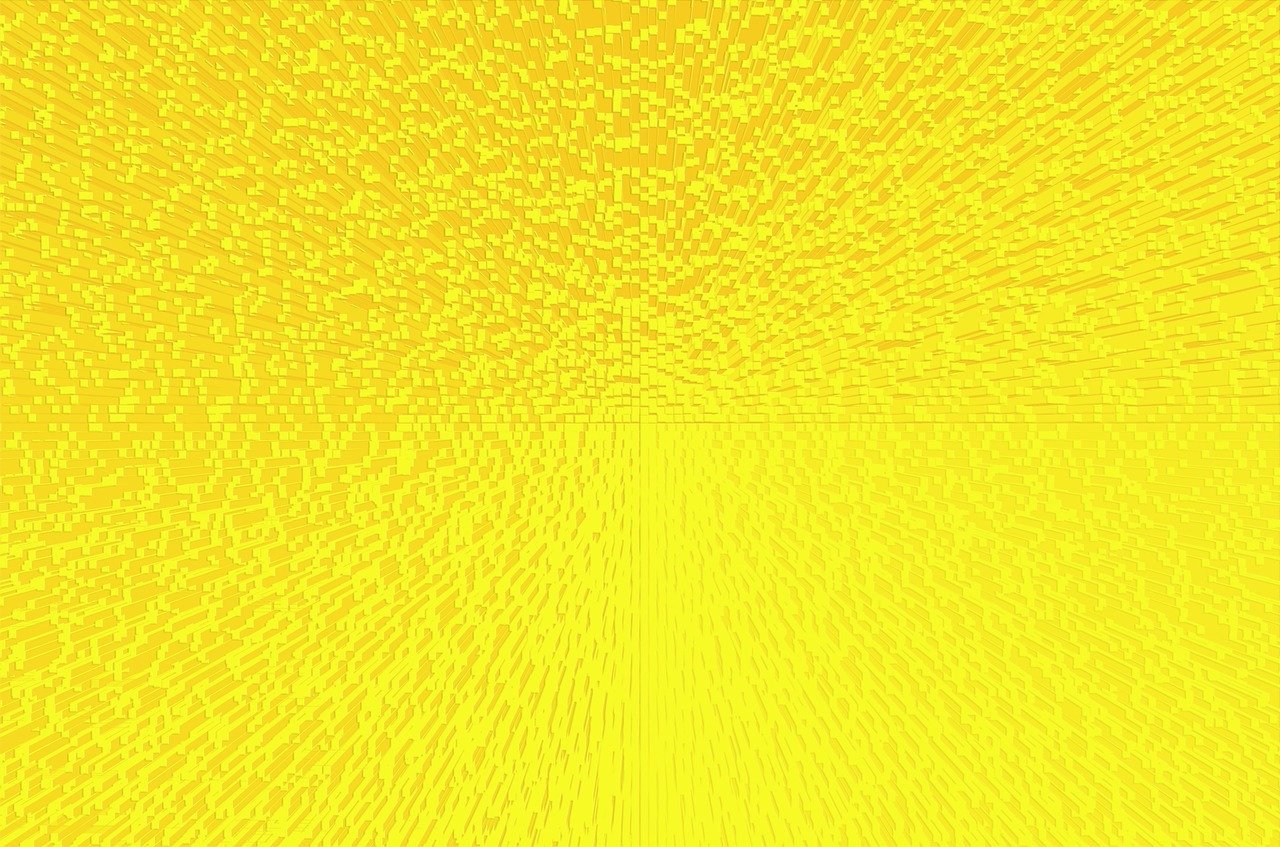 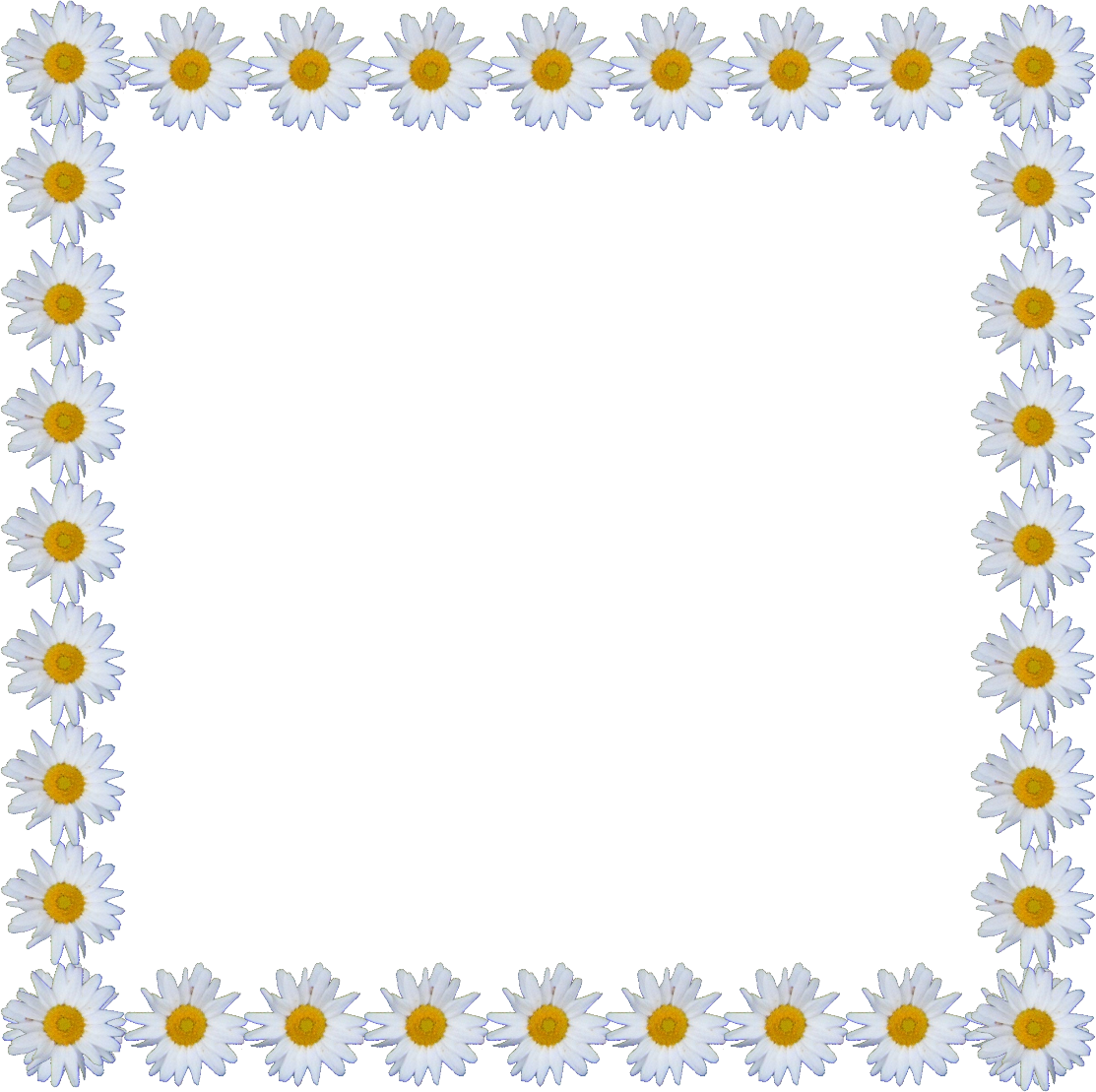 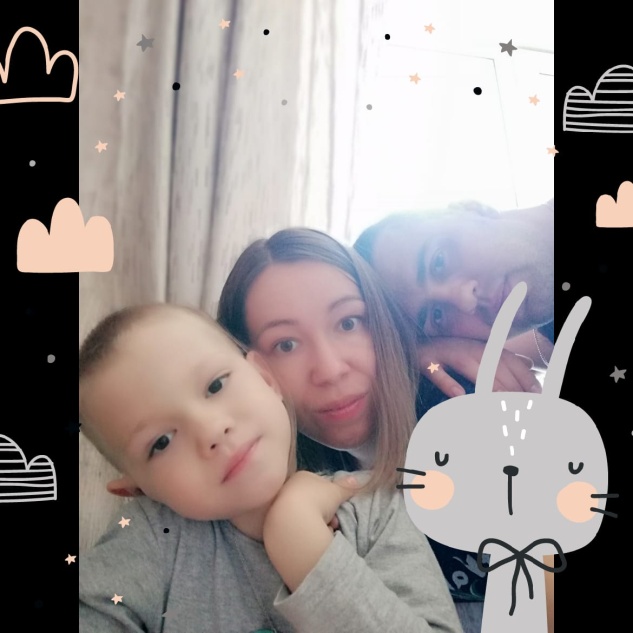 ДМИТРИЕВ ЕГОР
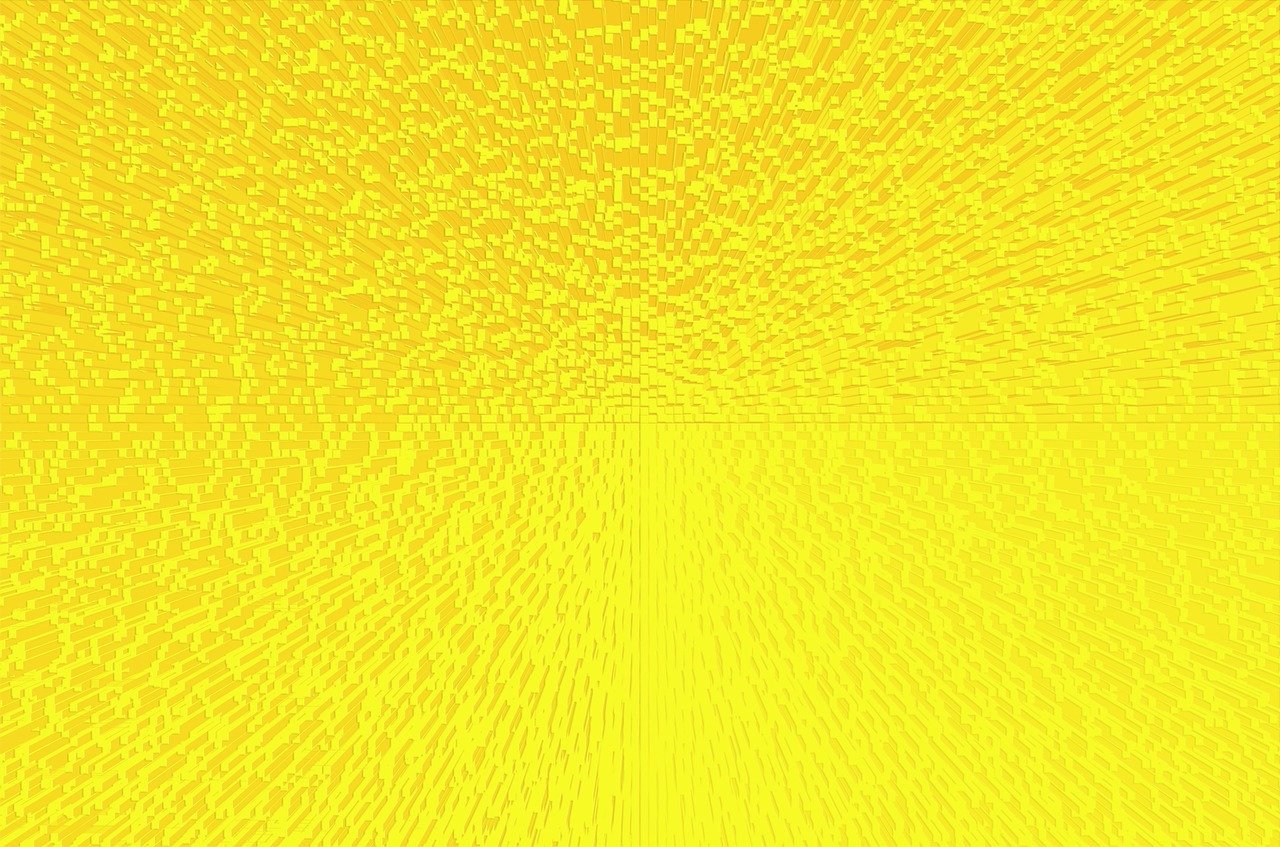 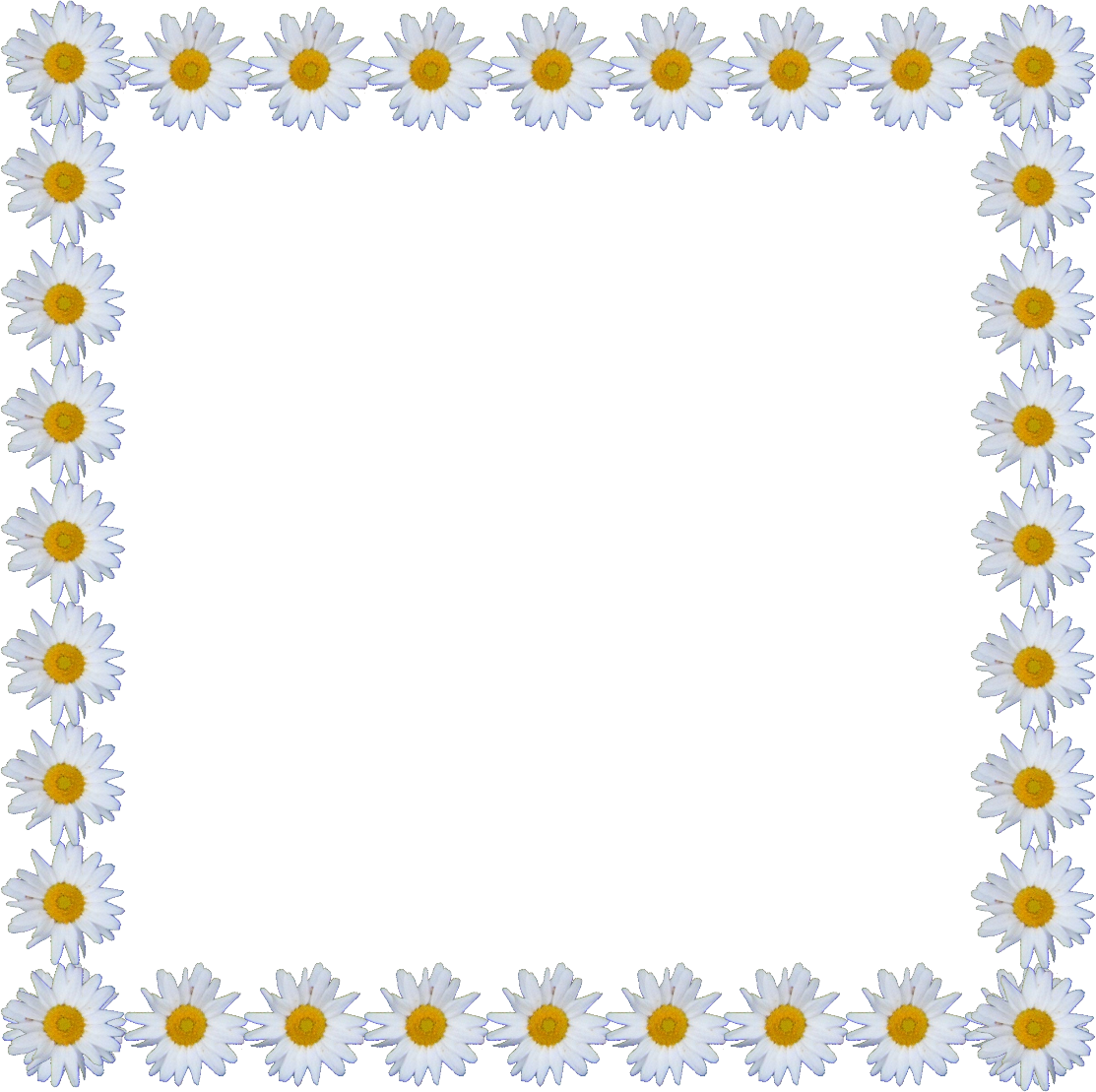 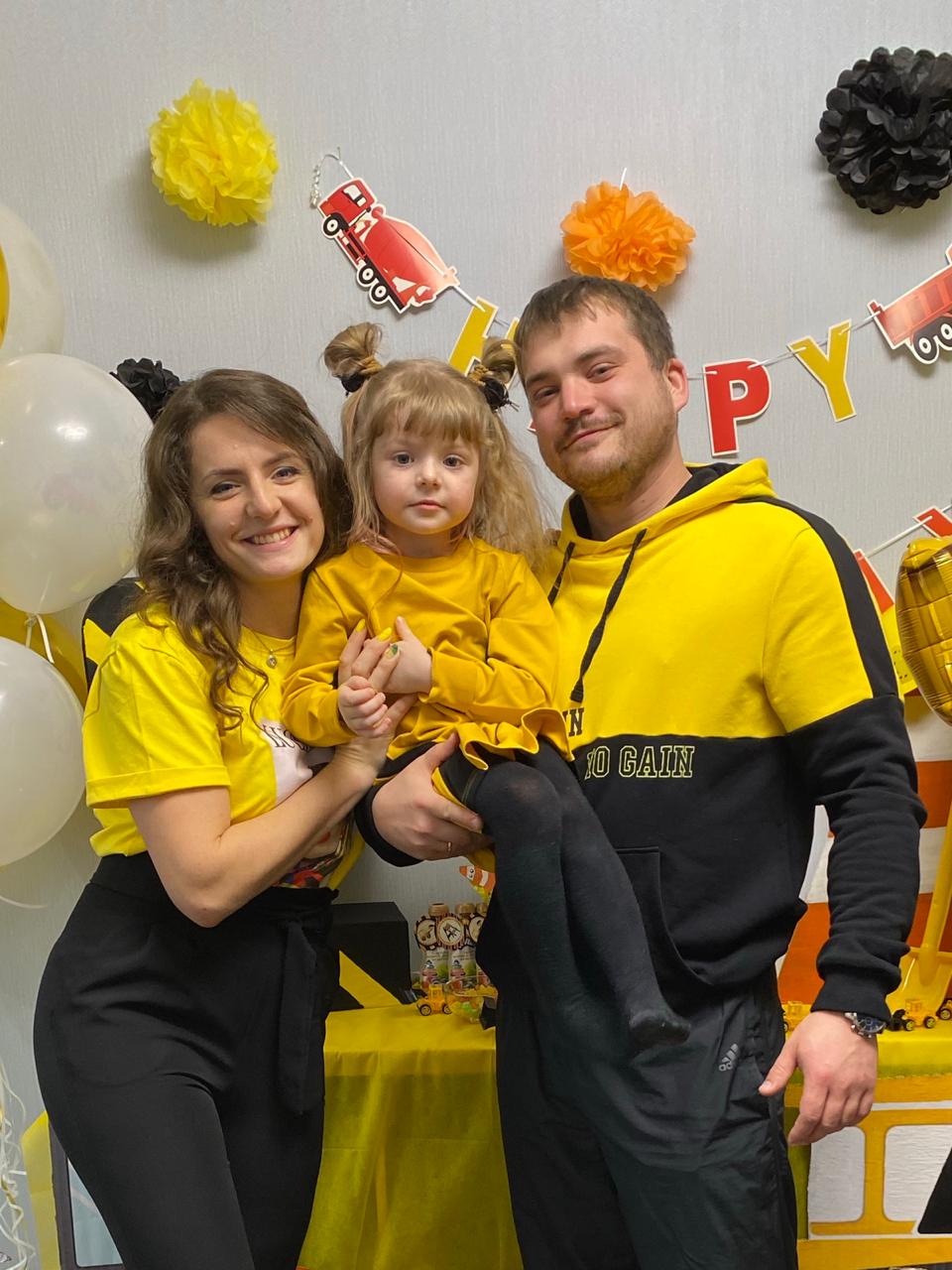 ХАРИТОНОВА КСЕНИЯ
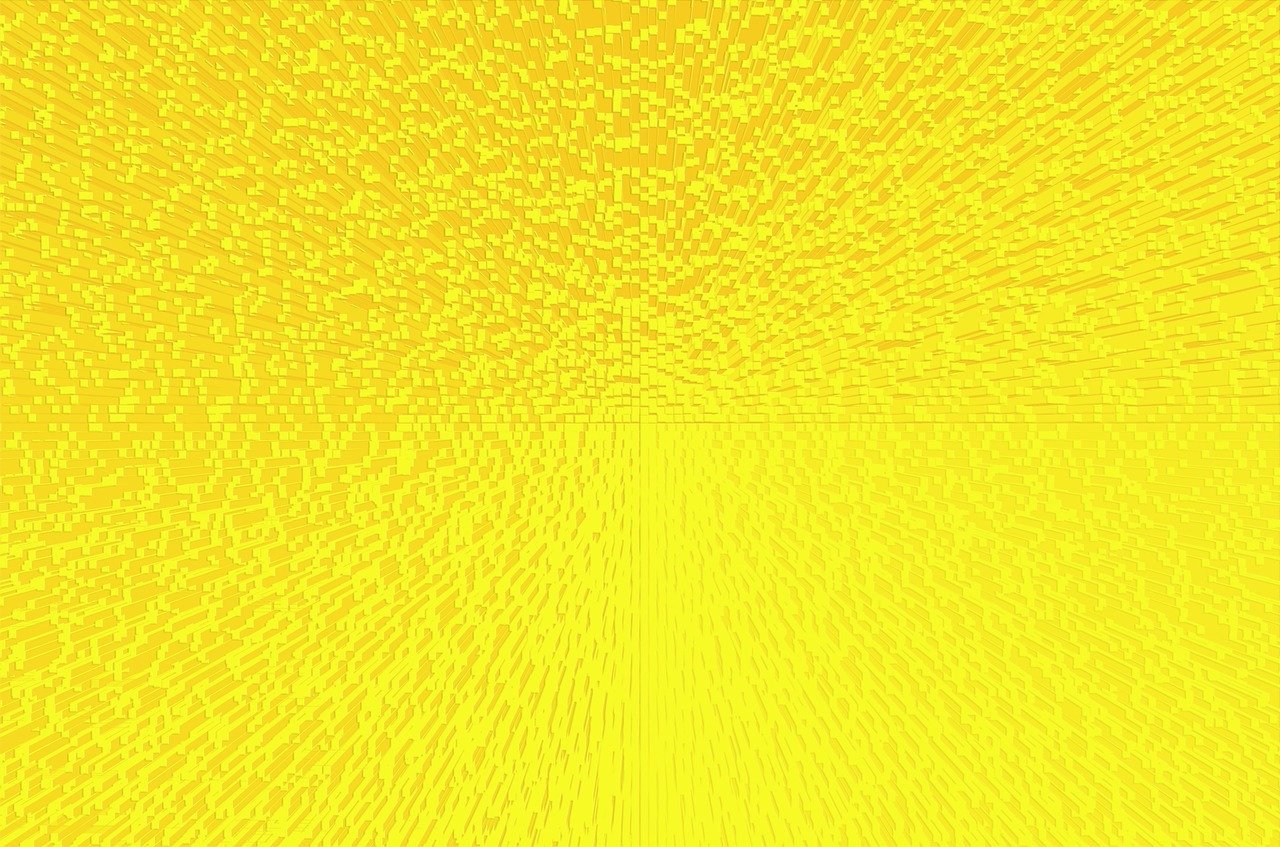 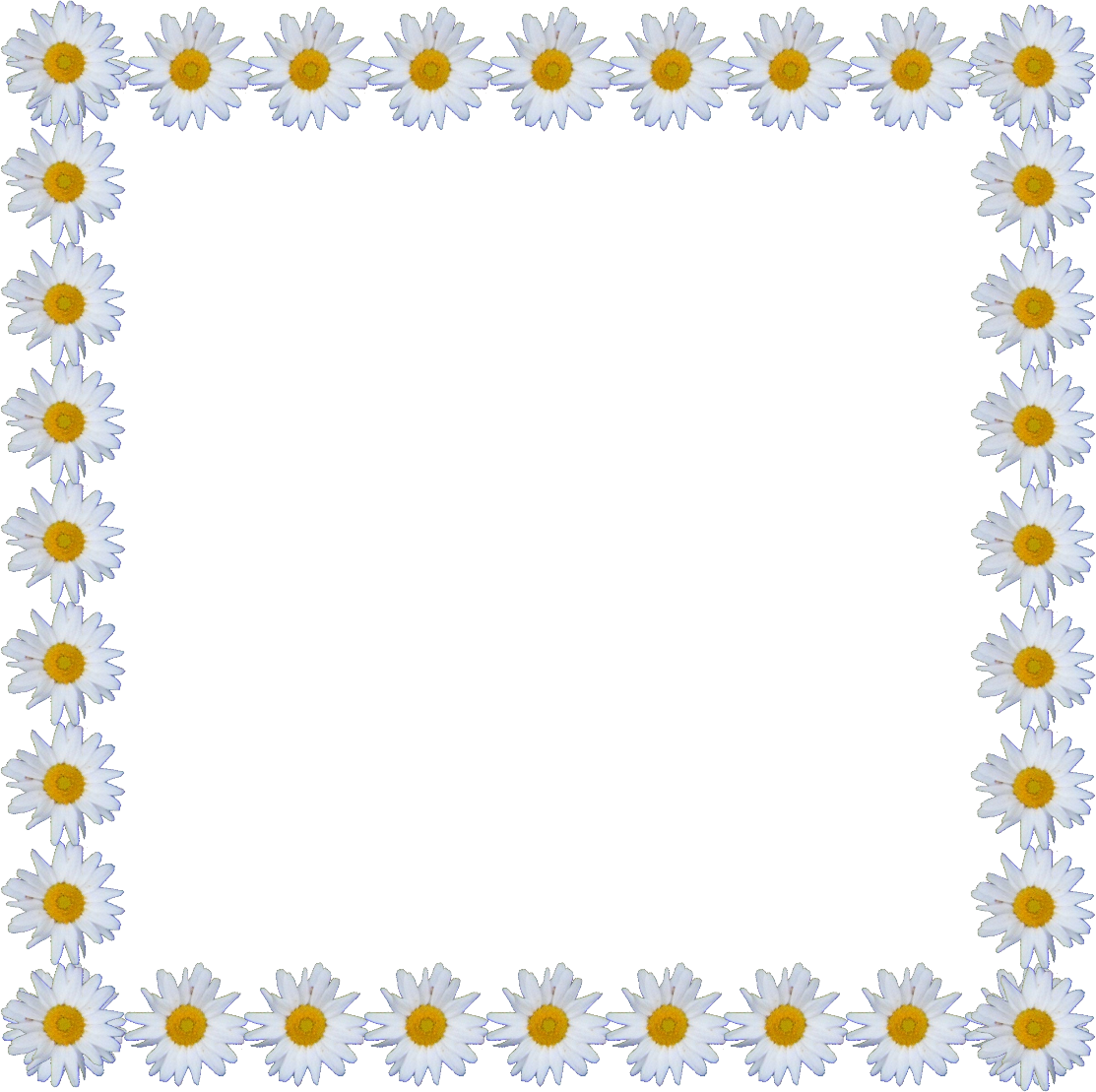 СПАСИБО ЗА ВНИМАНИЕ!